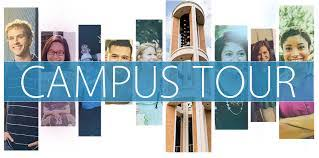 Type into Google Search:  
Google Tour Creator

Click “Get Started”

Click “ + New Tour”	(top left)
Title:  Last name - College - Career
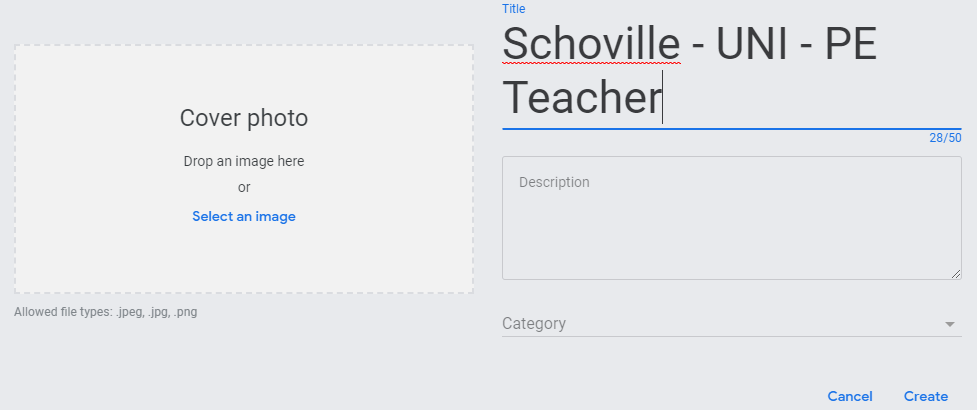 Insert your college logo for your cover photo
Click “Add Scene”
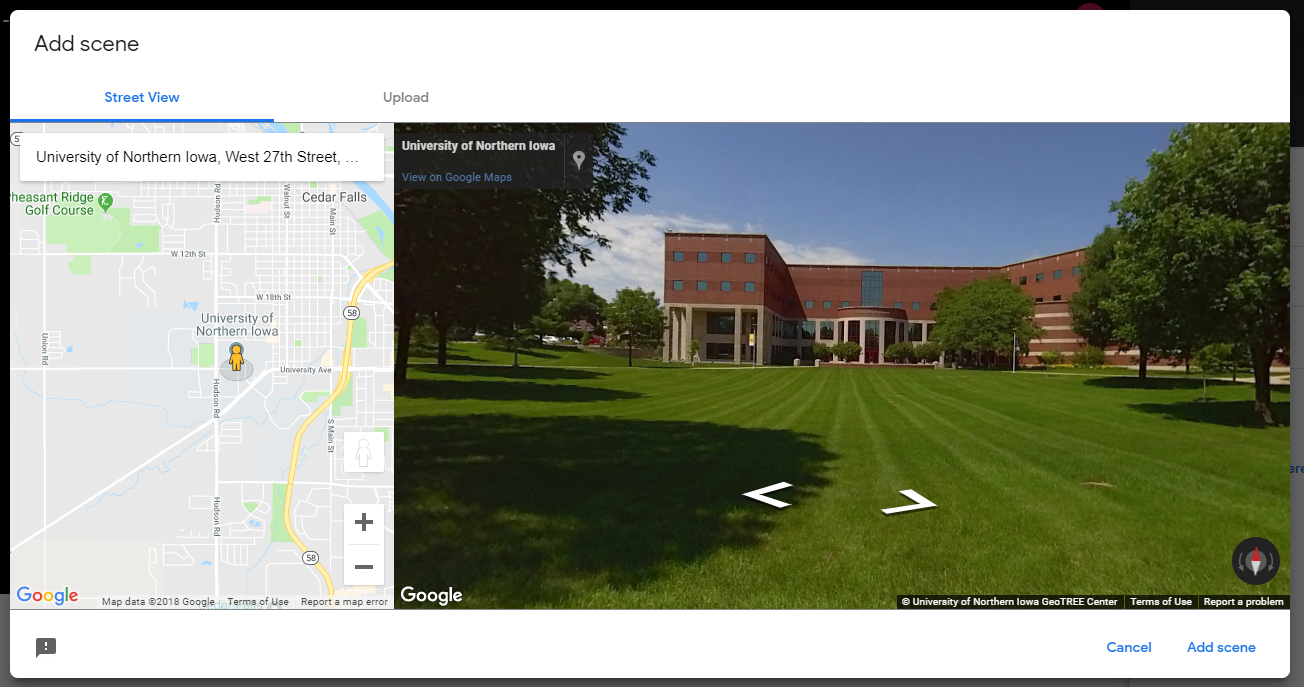 Type into the google search the name OR location of your college
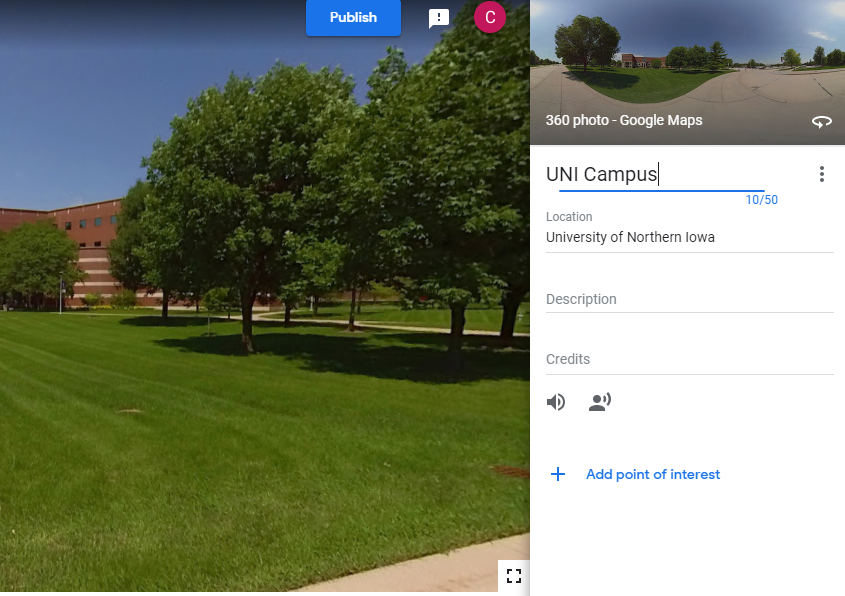 Name Your Scene

2. Add Point of Interest
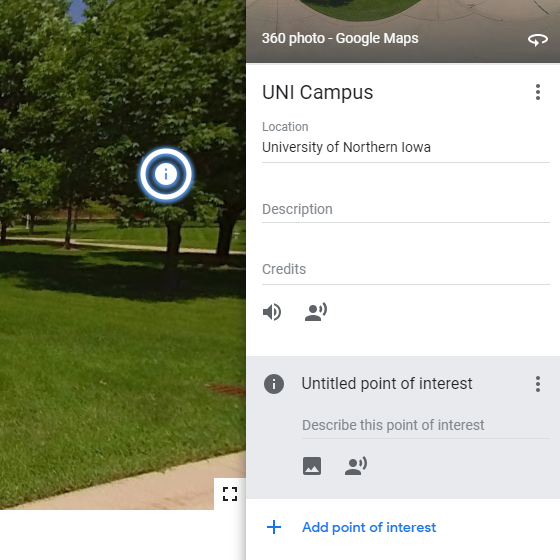 Name Point of Interest: 
Type
Location
Student Population
Entrance Difficulty
Tuition
Majors

2. Type your description here (using info from your research)
3. Add an image here relating to your description
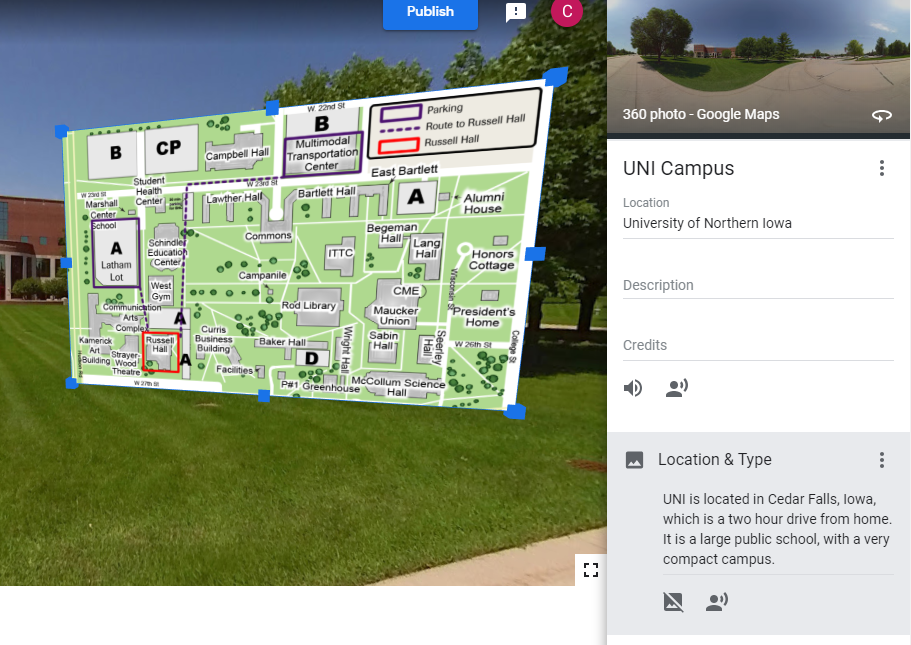 This is an example of what yours will look like: 
Name of Point of Interest
Description (in detail)
Image supporting description
3
1.
2
Repeat the previous steps to create a scene for your Career
When you think you are done:
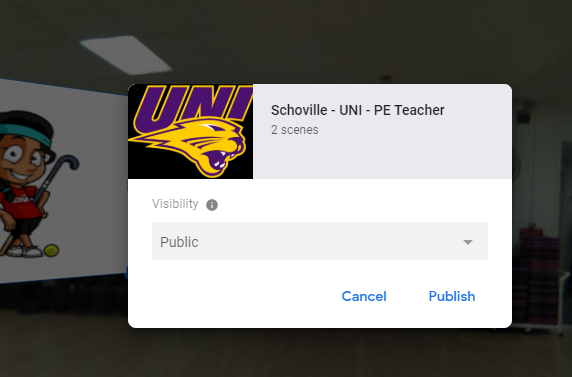 Click “PUBLISH” (top right) 
Click Publish again.
Select View Tour. 
Select SHARE 
COPY LINK --- paste link into final rubric
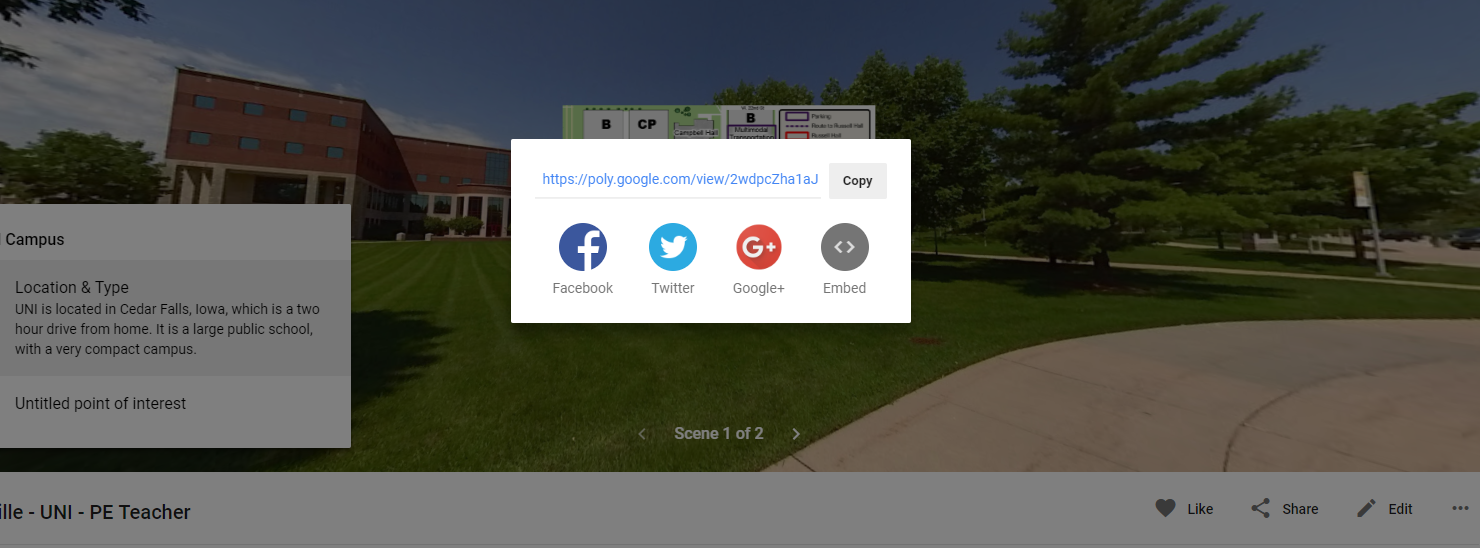